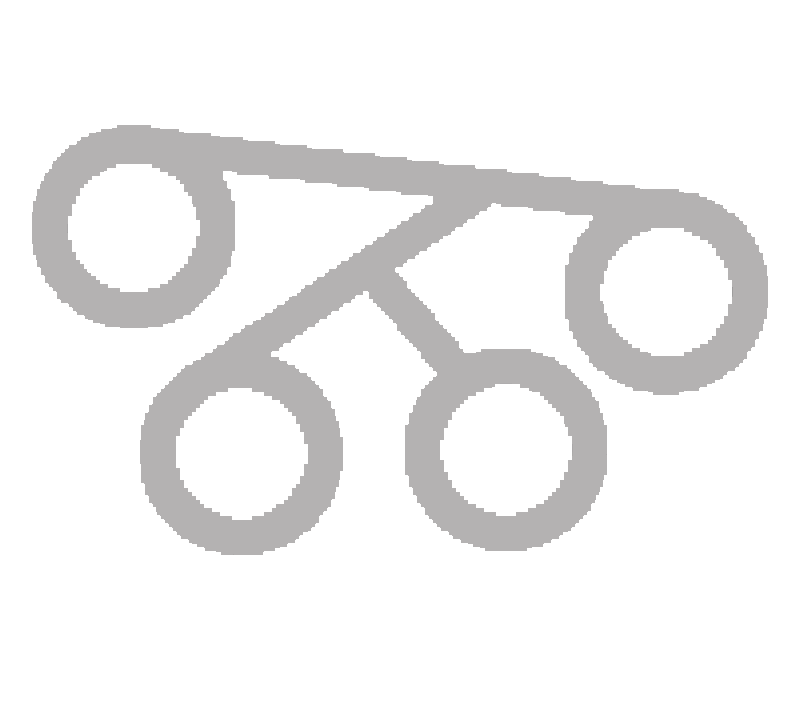 Filozofski fakultet 
Sveučilišta u Zagreb
Katedra za kineziologiju
UVOD U PREDMET
TJELESNA  I  ZDRAVSTVENA  KULTURA
Zimski semestar akad. god. 2014/2015.
Pripremila: 
mr. sc. Jelka Gošnik, v. pred.
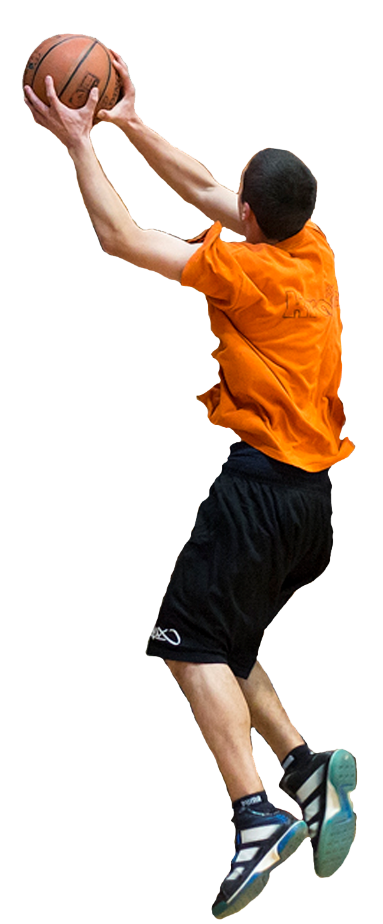 Tjelesna i zdravstvena kultura 
TZK
...naziv je kolegija koji se koristi u visokom
obrazovanju 
     
       područje: društvene znanosti 
       polje: kineziologija
       po klasifikaciji: primijenjena kineziologija 
       grana:  kineziološka edukacija
CILJEVI  NASTAVE
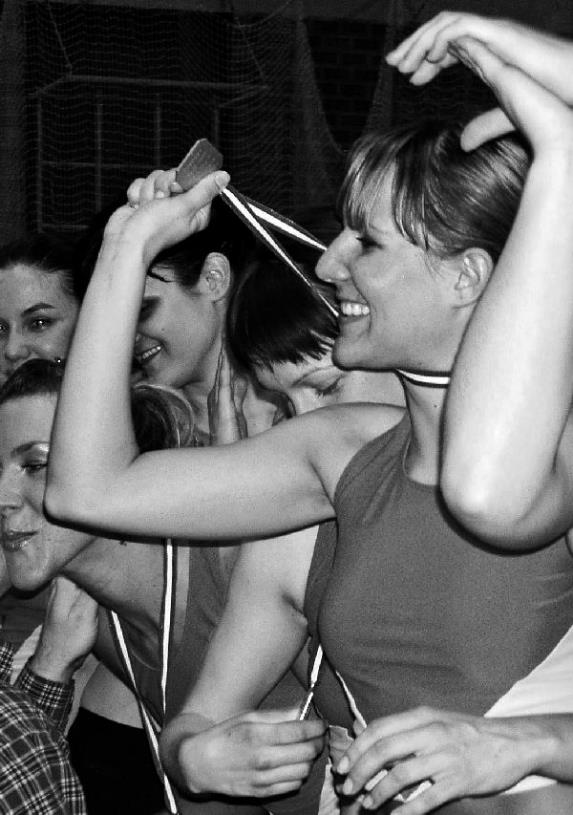 usvajanje i usavršavanje motoričkih znanja i vještina radi unapređenja zdravlja

osposobljavanje studenata za sadržajno korištenje i provođenje slobodnog vremena 
                                                        
pripomoć kvalitetnom životu u mladosti
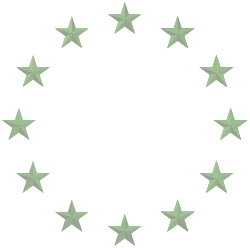 KOLEGIJ:  organizacija nastave i opterećenje studenata
Članak 69 (st. 12) Statuta Sveučilišta i članak 32 Pravilnika o studiranju na preddiplomskim i diplomskim studijima Sveučilišta u Zagrebu: 

Nastavu Tjelesne i zdravstvene kulture sastavnice izvode kroz obaveznu nastavu na prvoj i drugoj godini preddiplomskog, odnosno integriranog studija, te neobaveznu u ostalim godinama studija.
Nastava i izvannastavne djelatnosti studenata izvode se izvan satnice.
Ovoj nastavi ne pripisuju se ECTS-bodovi.
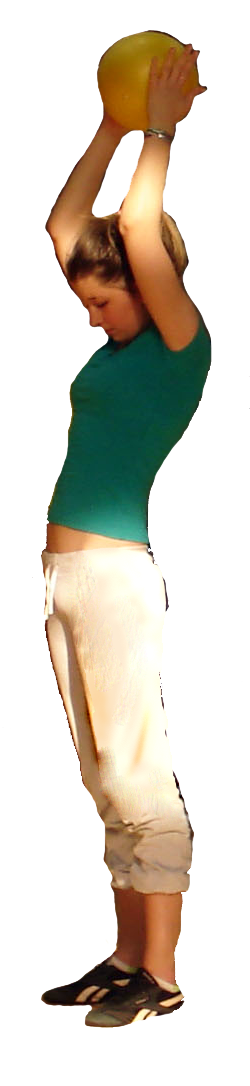 Izvedbeni nastavni plan i program kolegija TZK za studente FFZG-a
prilagođen je materijalnim uvjetima za provedbu nastave koje osigurava FF
uvažava  preferencije studenata Fakulteta prema pojedinim kineziološkim aktivnostima 	(KA)
uzima u obzir rezultate istraživanja studentske populacije na FF-u od 2001. godine nadalje; dosadašnje bavljenje tjelesnom aktivnosti, znanje plivanja, navike zdravog življenja, motivaciju, potrebe, stavove, primjedbe…
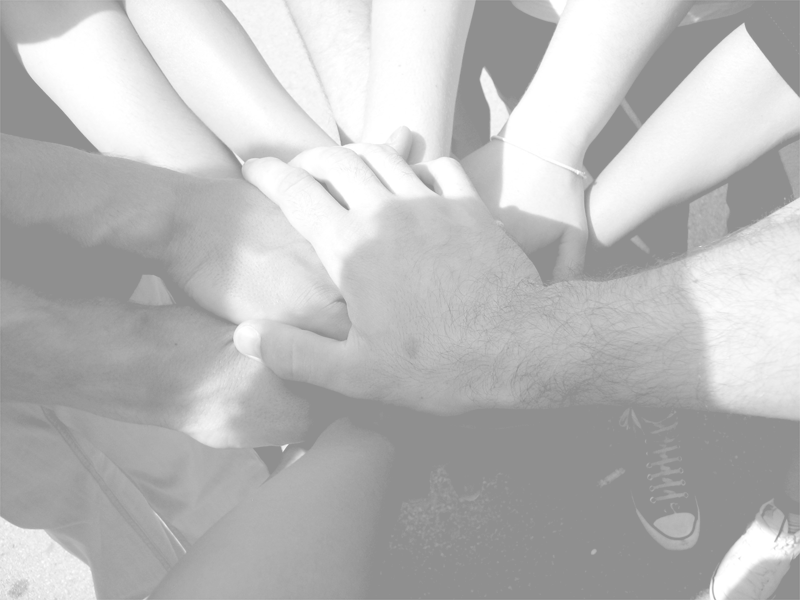 PROVOĐENJE NASTAVE
Okvirni programski sadržaji provode se:
semestralno
15 tjedana
fond od 30 sati
tjedno: 90 min (2 nastavna sata)

Ukupno u akad. god.: 30 tjedana, 60 sati, po 2 nastavna sata 
Prilagodba obaveza sportaša i zdravstvena prilagodba obaveza provodi se u dogovoru s liječnicom i predmetnim nastavnikom
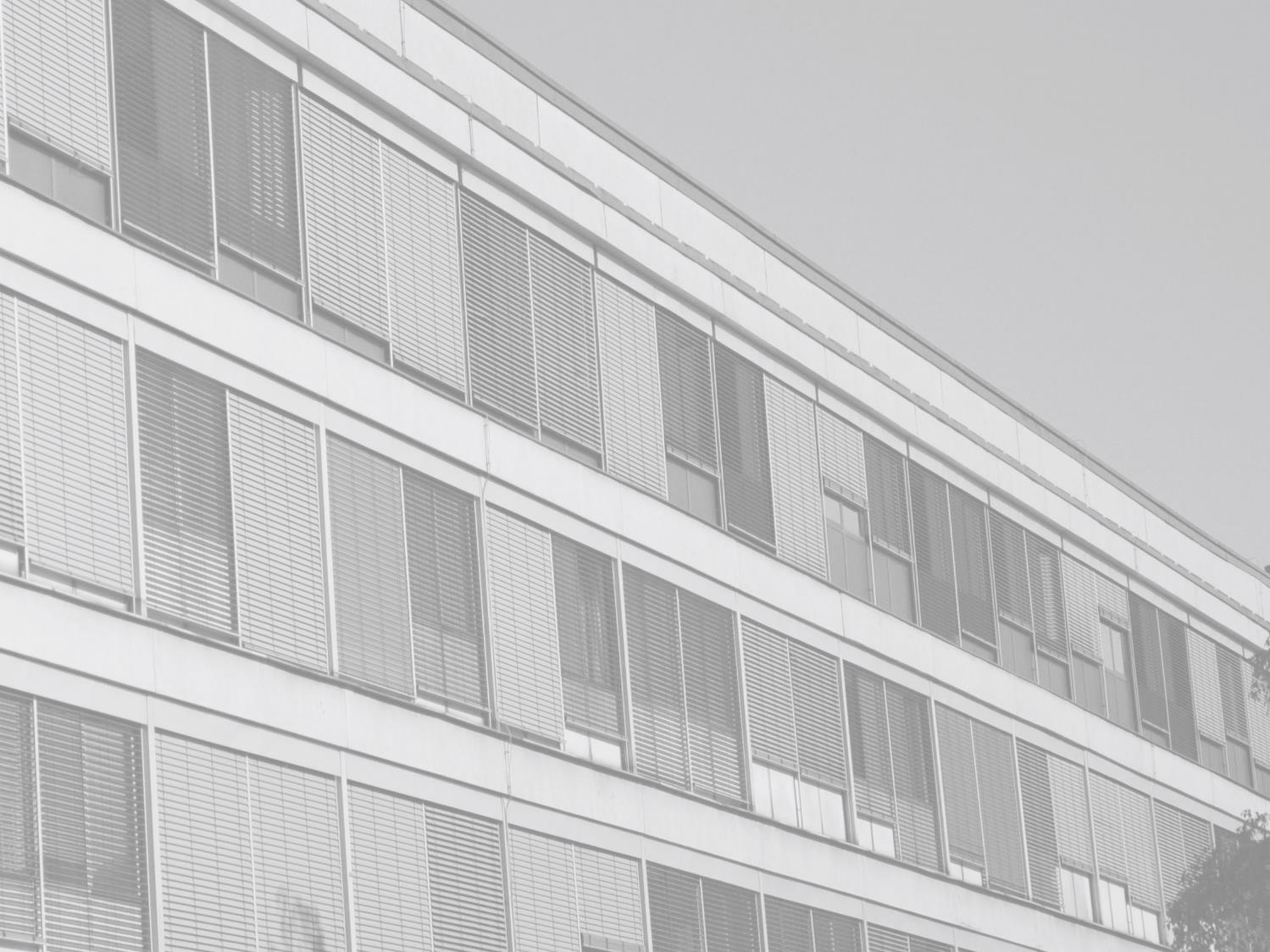 ZAPISNIK10. redovne sjednice Fakultetskoga vijeća Filozofskog fakulteta u Zagrebu održane 17. srpnja 2014. u Vijećnici fakulteta
Ad 107.1.  Fakultetsko vijeće javnim je izjašnjavanjem jednoglasno 
donijelo sljedeću o d l u k u:

„Prihvaća se izvedbeni i nastavni plan i program predmeta
Tjelesne i zdravstvene kulture”
PROGRAM
Kineziološke su aktivnosti grupirane u sedam programa (A-D): 

A program – osnovne redovne kineziološke aktivnosti
B program – fakultativne interesne kineziološke aktivnosti 
	            uz novčanu participaciju
C program – kineziološke aktivnosti za studente s invaliditetom
D program – izborne kineziološke aktivnosti za studente viših 
	           godina studija
E program – auditorne vježbe: edukativne tribine, seminari, 
	           radionice, tečajevi i ostalo
F program – putovanja i izleti s organiziranom nastavom iz TZK
G program – sport: sportska poduka, natjecanja na razini 
	           fakulteta – SUFF, ZSSS-a, HASS-a, međunarodna, susreti


Napomena:  zbog nedovoljnih prostornih uvjeta i umanjenih materijalnih mogućnosti, nisu svi navedeni 
sportovi u ponudi
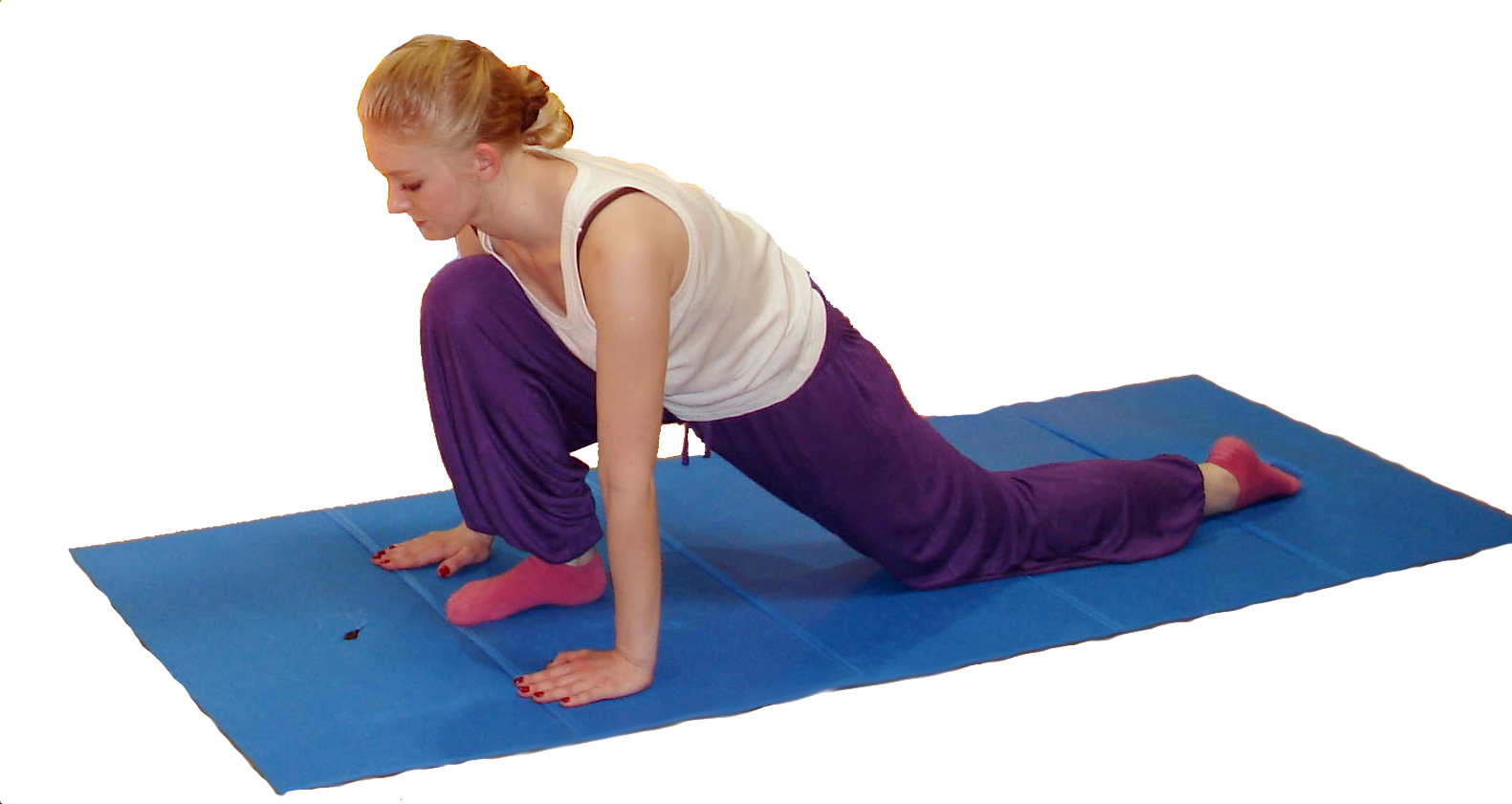 KAKO ODABRATI PROGRAM?
Nakon što proučite svoj raspored predavanja i ostalih fakultetskih obaveza, odaberite: 
jednu kineziološku aktivnost
samo jednom tjedno 
iz A programa ili, ako želite, potpuno dobrovoljno uz novčanu participaciju

Odaberite sport i termin na koji vremenski možete stići.

 Opredijelite se s obzirom na: 
svoj osobni interes, 
stupanj usvojenosti motoričkih znanja (tijekom dosadašnjeg školovanja),
razinu sposobnosti,
opće zdravstveno stanje.
OKVIRNI PROGRAMSKI SADRŽAJI A PROGRAMosnovne redovne kineziološke aktivnosti
ATLETIKA
Sportsko hodanje, jogging
SPORTOVI S REKETOM
Badminton, stolni tenis
FITNESS PROGRAMI 
Fitness mix, aerobika mix, morning 
workout, pilates mix, stretch & relax
SPORTOVI S LOPTOM 
Mali nogomet, košarka, odbojka, rukomet
BORILAČKI SPORTOVI I VJEŠTINE 
Wing tzun/kung fu, MMA – mixed martial arts, taiji (taijiquan), nanbudo, karate, samoobrana


SPORTOVI U VODI
Plivanje, vaterpolo
PLESNI IZRAZI 
Društveni ples, dance mix, trbušni ples
klasični balet, jazz dance, suvremeni 
ples, street dance, salsa, zumba,
narodni ples
PLESNE NAVIJAČKE SKUPINE
Cheer i pom pon dance
ZDRAVSTVENI PROGRAM
Adaptirano tjelesno vježbanje 
(Zdravstveno usmjereno tjelesno 
vježbanje)
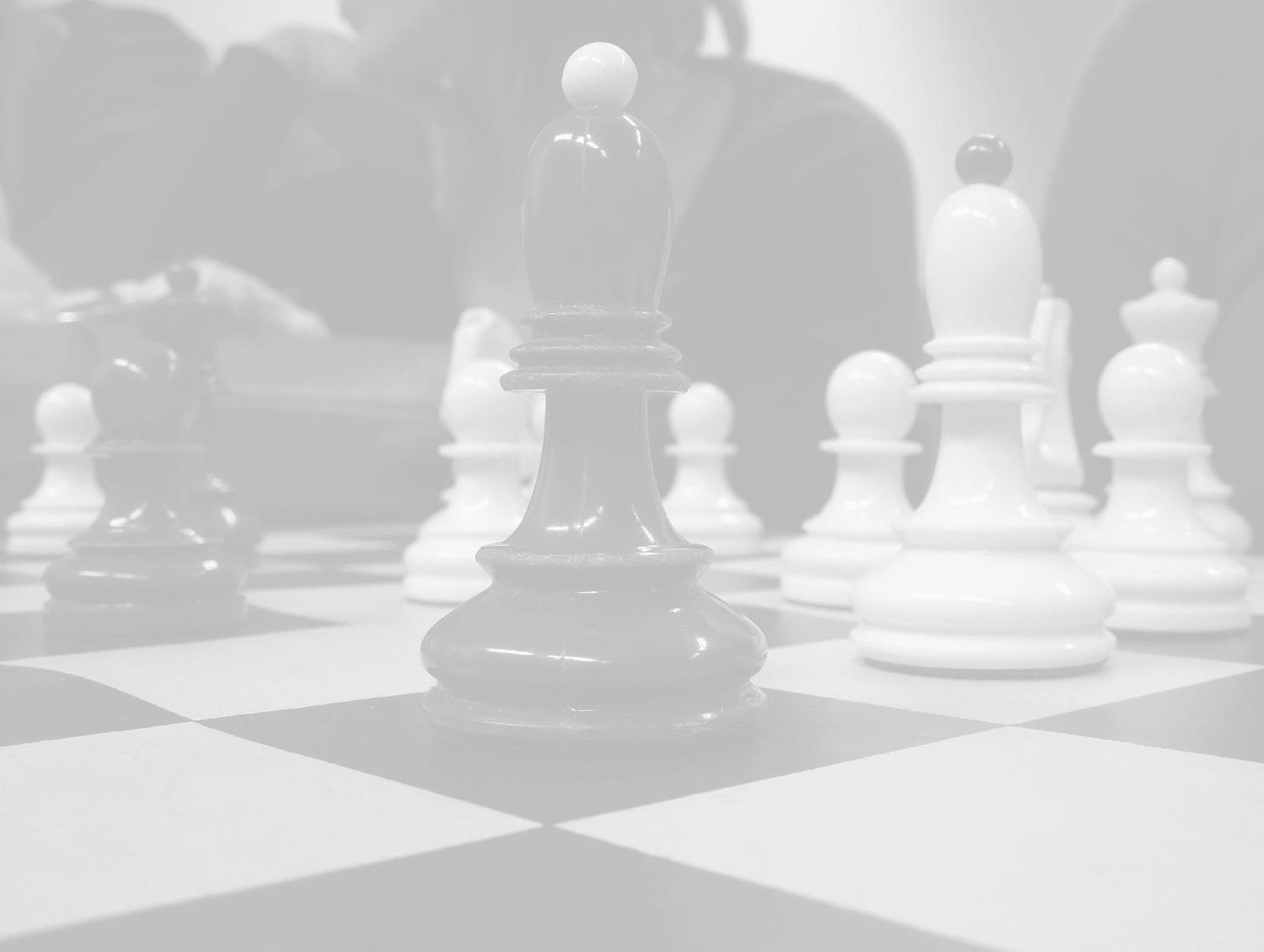 OKVIRNI PROGRAMSKI SADRŽAJI B PROGRAMfakulativne interesne kineziološke aktivnosti 
uz novčanu participaciju
FITNESS PROGRAMI 
Joga, fitness teretana, aerobika u vodi, 
nordijsko hodanje
PLANINARSKO – PJEŠAČKE TURE
ŠAH
KINESKI ŠAH  (bez participacije)
KLIZANJE
KOTIRALJKANJE
STRELJAŠTVO
BOWLING


SQUASH
SLOBODNO PENJANJE NA 
UMJETNOJ STIJENI
TENIS
JAHANJE
VESLANJE
SINKRONIZIRANO PLIVANJE
JEDRENJE
SKIJANJE
OKVIRNI PROGRAMSKI SADRŽAJI
C PROGRAM – kineziološke aktivnosti za studente s invaliditetom
D PROGRAM – izborne kineziološke aktivnosti za studente viših godina studija
E PROGRAM – auditorne vježbe: edukativne tribine, seminari, radionice, tečajevi 
		            (jedrenje, nordijsko hodanje) i ostalo
F PROGRAM – putovanja i izleti s organiziranom nastavom iz TZK
G PROGRAM – sport: sportska poduka, natjecanja na razini fakulteta – SUFF, 
		            ZSSS-a, HASS-a, međunarodni susreti
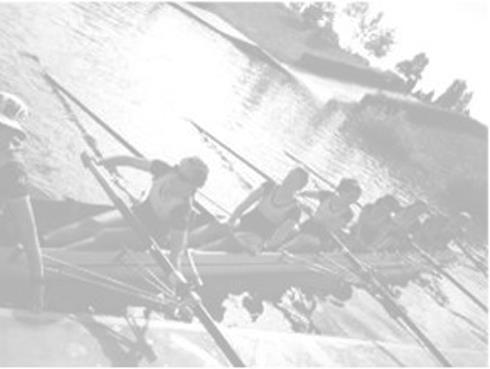 .
MOGUĆNOST IZBORA U ZIMSKOM SEMESTRU 2013/2014.
39 kinezioloških aktivnosti  
iz A programa - osnovni redovni + B programa - fakultativno interesni
Međufakultetski kineziološki programi: 4 sporta
Potiču: međufakultetsku 
horizontalnu mobilnost
Napomena:  zbog nedovoljnih prostornih uvjeta i umanjenih materijalnih mogućnosti, nisu svi navedeni sportovi u ponudi
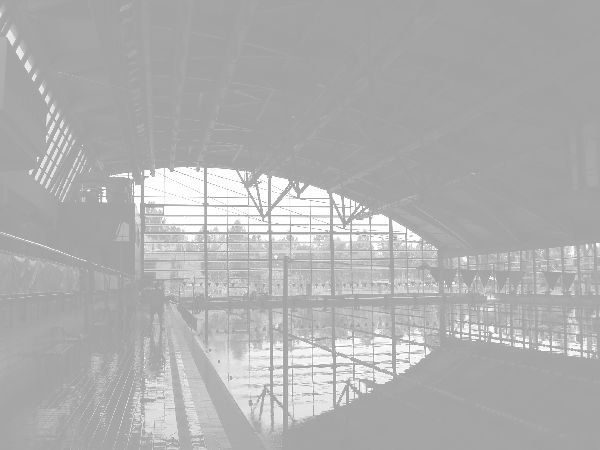 VATERPOLO

SLOBODNO PENJANJE

JAHANJE

FITNESS - TERETANA
HORIZONTALNA MOBILNOST
SURADNJA KATEDRE
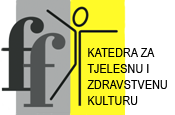 Poticanje horizontalne mobilnosti; mogućnost odabira sporta na drugim visokim učilištima uz odobrenje Katedre

Pomoć sportskih udruga, društava i instituta u nastavi
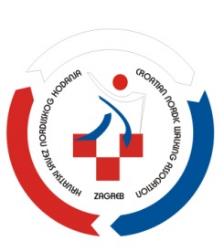 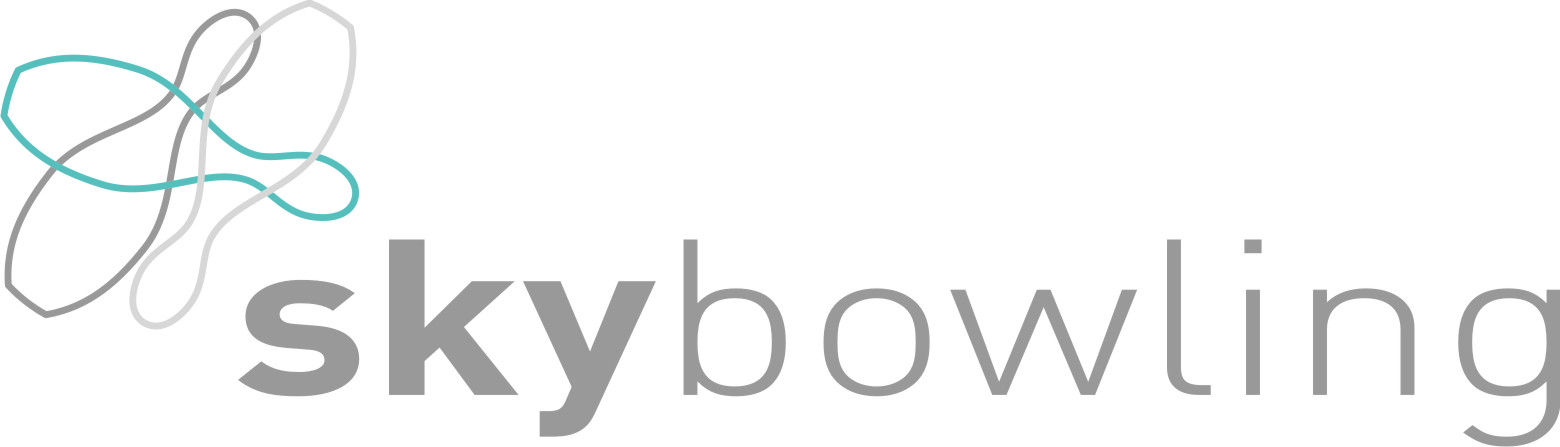 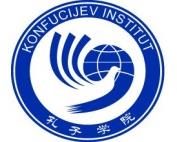 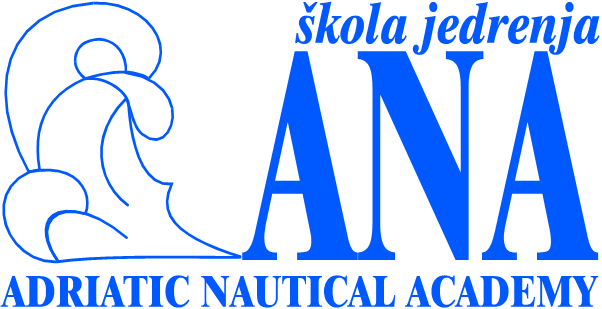 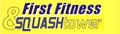 PROGRAMI  ZA  STUDENTE  
S  INVALIDITETOM
Možete se uključiti u bilo koji sport unutar naše ponude.
Obratite se nastavnicima na Katedri ako ste zainteresirani za neki sport koji trenutno nije na raspolaganju.
Nastavnici Katedre stoje vam na raspolaganju za pomoć, savjete, vodstvo i podršku.
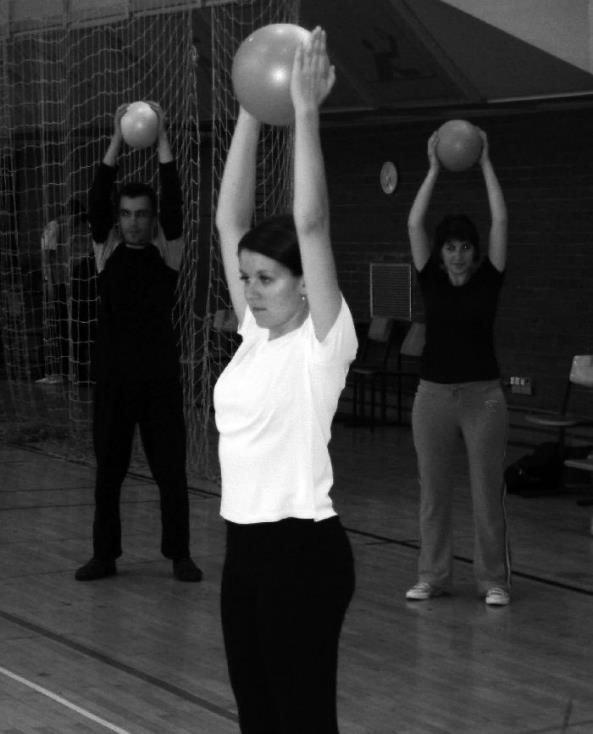 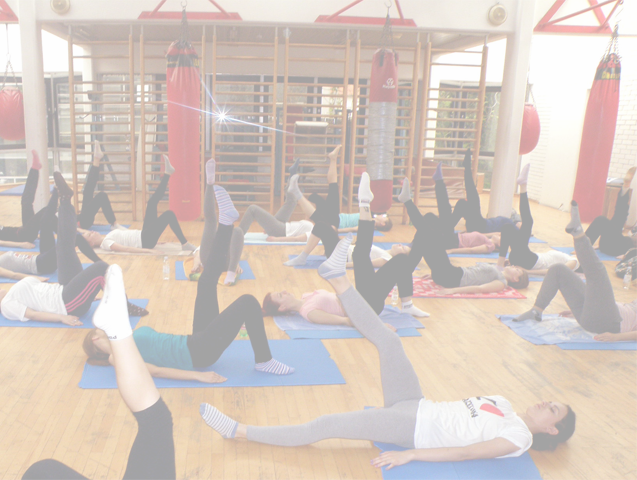 IZBORNI PROGRAMI ZA STUDENTE 
VIŠIH GODINA I APSOLVENTE
Okvirni programski sadržaji programa A - osnovne redovne 
kineziološke aktivnosti
Okvirni programski sadržaji programa B - fakultativne interesne kineziološke aktivnosti uz novčanu participaciju

Tečajevi – nordijsko hodanje, jedrenje
PREDMETNI  NASTAVNICI  NA  KATEDRI
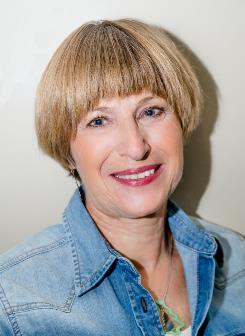 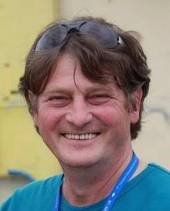 mr. sc. Jelka Gošnik, v. pred.
(od 1984. → )
Mladen Sedar, v. pred. 
(od 2000. → )
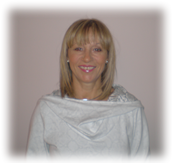 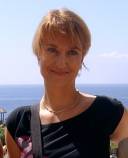 Vesna Alikalfić, v. pred.
 (od 2003. → )
Svetlana Božić Fuštar, v. pred. 
(od 2004. → )
1. Mr. sc. Jelka Gošnik, v. pred.
http://www.ffzg.unizg.hr/tzk/jgosnik/
2. Mladen Sedar, v. pred.
www.ffzg.unizg.hr/tzk/msedar/
3. Vesna Alikalfić, v. pred. 
4. Svetlana Božić Fuštar, v. pred.
wp.ffzg.unizg.hr/sbfustar

Napomena: uvijek kontaktirati isključivo nositelja/icu sporta kojeg ste izabrali
WEB KATEDRE:www.tzk.ffzg.unizg.hrI OSOBNE  STRANICE NASTAVNIKA:
E-MAIL-ADRESA KATEDRE
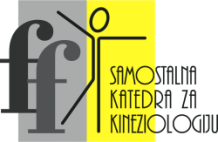 Sa svim upitima o nastavi i ponuđenim sportovima obratiti se na zajedničku   
e-mail-adresu Katedre:
tzk@ffzg.hr
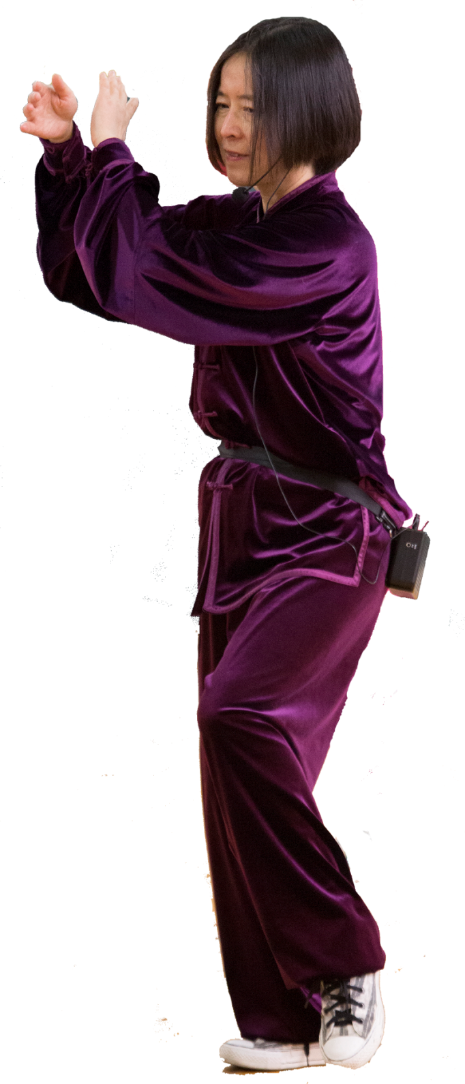 SURADNICI  NA  KATEDRI
pomažu u provođenju i organiziranju 
     nastave i sportskih natjecanja:
vanjski suradnik: Ivan Oreb, prof.
demonstratori
volonteri 
voditelji
.
KAKO SE UKLJUČITI U NASTAVU?
Nema posebnih prijava, odmah se uključiti u prvi sat nastave.

TO  ZNAČI:
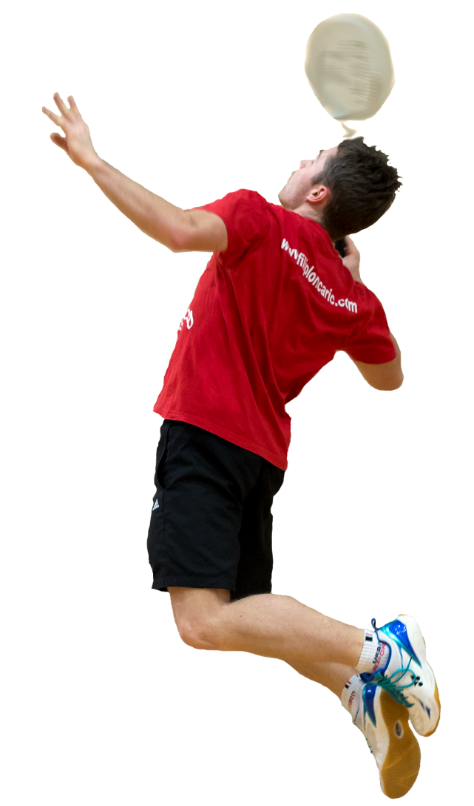 odabrati jedan sport, jedan dan i satkoji vam odgovara
 obavezno s opremom doći na
prvi sat.
VAŽNO PRAVILO
Za evidentiranje prisustva na nastavi  tjelesne kulture od prvog  sata nadalje potrebna je nova studentska iskaznica – X-ICA
 Bez X-ice nema prijave na nastavu TZK

 Studenti brucoši upisani u ovogodišnjem srpanjskom  razredbenom postupku mogu svoje X-ice preuzeti u Info-centru od  15. rujna 2014.
UPUTE
Odabrana KA i termin vrijede cijeli 
     semestar.

 Tijekom semestra NEMA NADOKNADE.

 Obvezna sportska oprema – trenirka, kratke hlače, 
     tajice, T- shirt, tenisice. 

 Svaka eventualna šteta bit će naplaćena.

 Za vježbe vrijedi 80% obavezne redovitosti 
    na nastavi.

 Vježbate na vlastitu odgovornost.
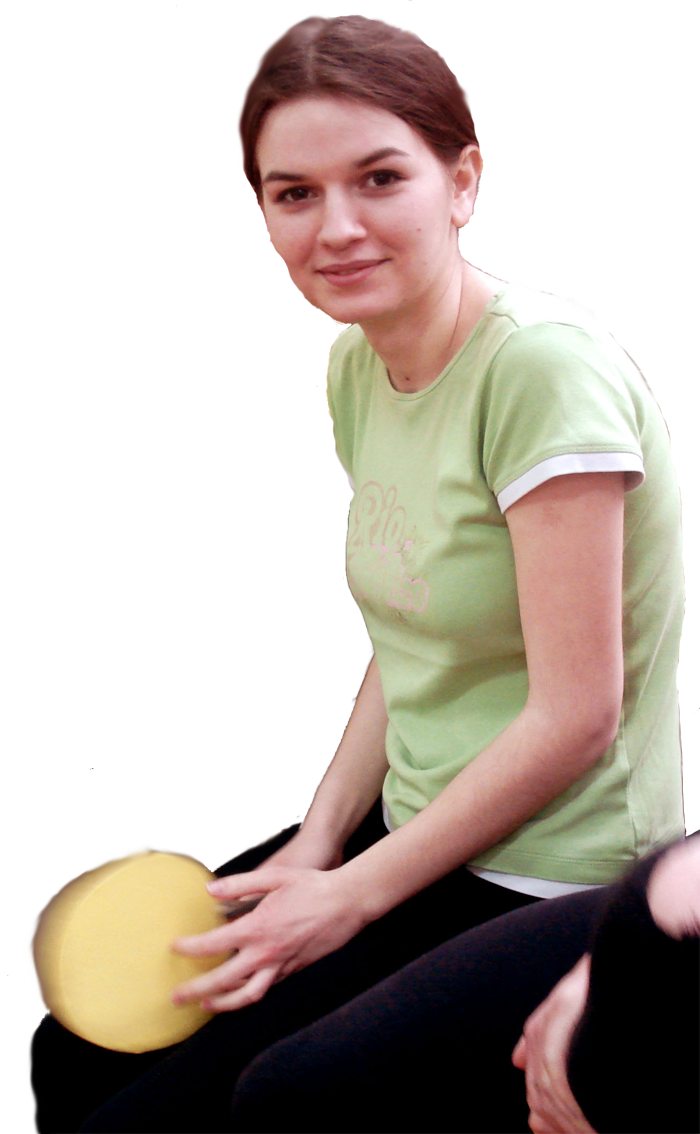 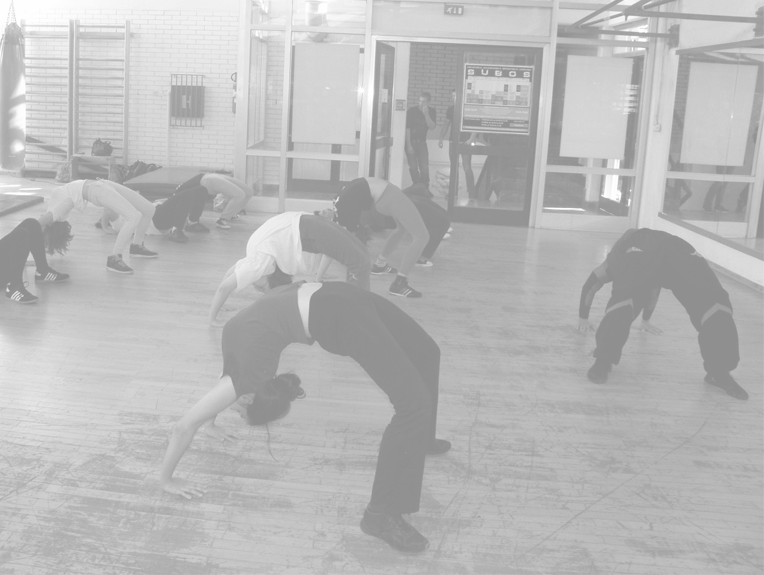 Na nastavu je potrebno dolaziti jednom tjedno; na vrijeme i u grupu u koju ste prijavljeni. 
Promjena termina i/ili sporta  moguća je jedino u dogovoru s predmetnim nastavnikom.
Ni u kojem slučaju nemojte dolaziti bolesni na nastavu, čak ni javiti se. 
U slučaju bilo kakvih zdravstvenih tegoba svakako se javite liječniku.
Neaktivnost na nastavi (menstruacija i sl.) neće se priznavati. 
Novac, mobitel (isključen) i dragocjenosti ne ostavljajte u svlačionici.
O svim svojim stvarima brinete sami.
Iz ovog se predmeta ne dobivaju brojčane ocjene, već samo potpis o izvršenju dogovorenih obaveza na kraju svakog semestra. 

ZNAJTE – ima vas više od 1900!!!

Za sva pitanja u vezi s nastavom kontaktirajte isključivo nositelja ili nositeljicu kineziološke aktivnosti, sporta koji ste izabrali.

Dolasci u termine ostalih nositelja neće se priznavati. 
Obavezna naljepnica u Indeksu.
Potpis se dobiva na kraju semestra.
UVJETI ZA POTPIS
VRSTE  PRILAGODBE NASTAVE
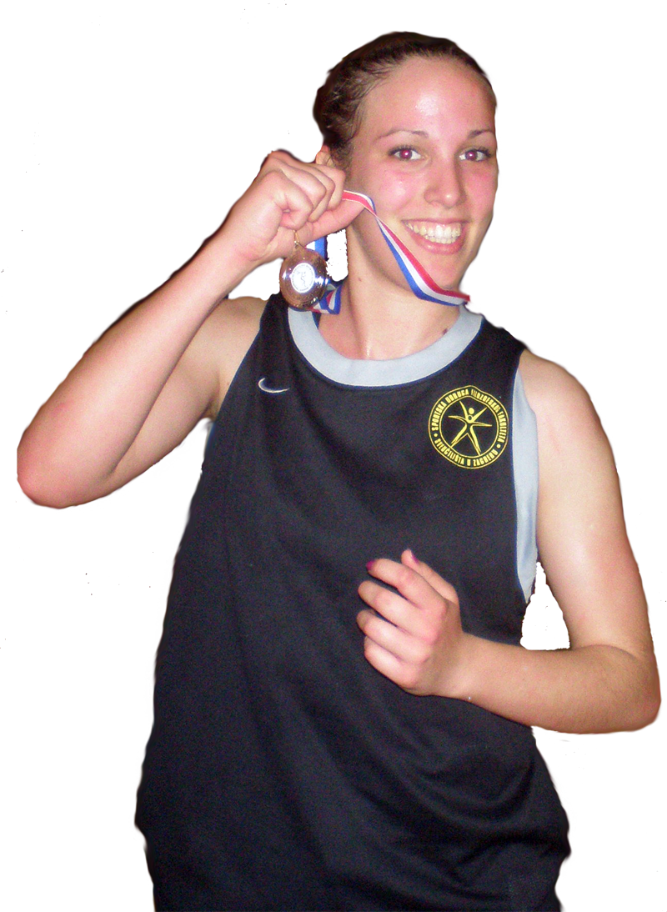 1. Sportska osnova
sudjelovanje na sveučilišnim sportskim natjecanjima
2. Zdravstvena osnova
 isključivo potvrda liječnice 
našeg fakulteta
!!! doći na konzultacije, ispuniti anketu,donijeti potvrde do 31.10.2014
ZDRAVSTVENA PRILAGODBA
Otići nadležnoj liječnici FF-a: dr. Dariji Mihaldinec
Ivančica Novak ms, Novi Zagreb Siget, Avenija Većeslava Holjevca 22, Zagreb

    Tel.: 01/6551 554

parni datumi: poslijepodne 
neparni datumi: prijepodne
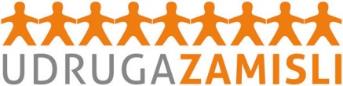 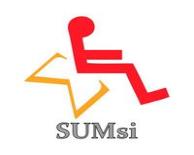 PRIJEPIS POTPISA
Uredno ispunjene obveze nastave Tjelesne i zdravstvene kulture na nekom od visokih učilišta u Republici Hrvatskoj. Dobiveni potpisi priznaju se za kolegij Tjelesna i zdravstvena kultura na Filozofskom fakultetu Sveučilišta u Zagrebu. 
Kod prijepisa potpisa donijeti oba Indeksa i doći na konzultacije odmah po primitku naljepnice u indeks.
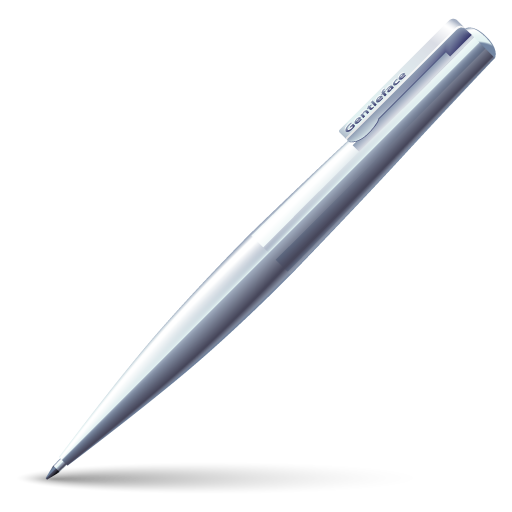 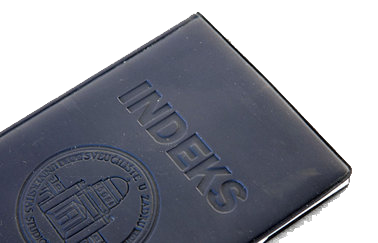 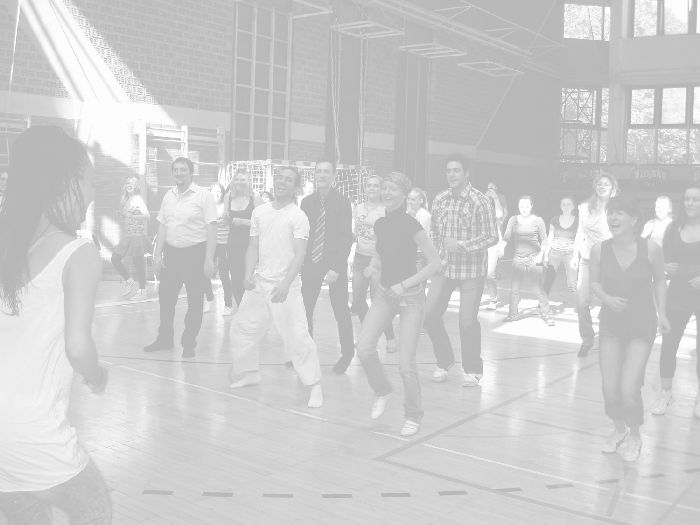 NE PRESKOČITE!
Studenti koji po zdravstvenoj ili sportskoj osnovi dobiju prilagodbu obaveza, dužni su izvršiti svoju obvezu prema kolegiju na drugi dogovoreni način.
 
Doći na konzultacije ili poslati e-mail


     ROK= 30.10.2014.
.
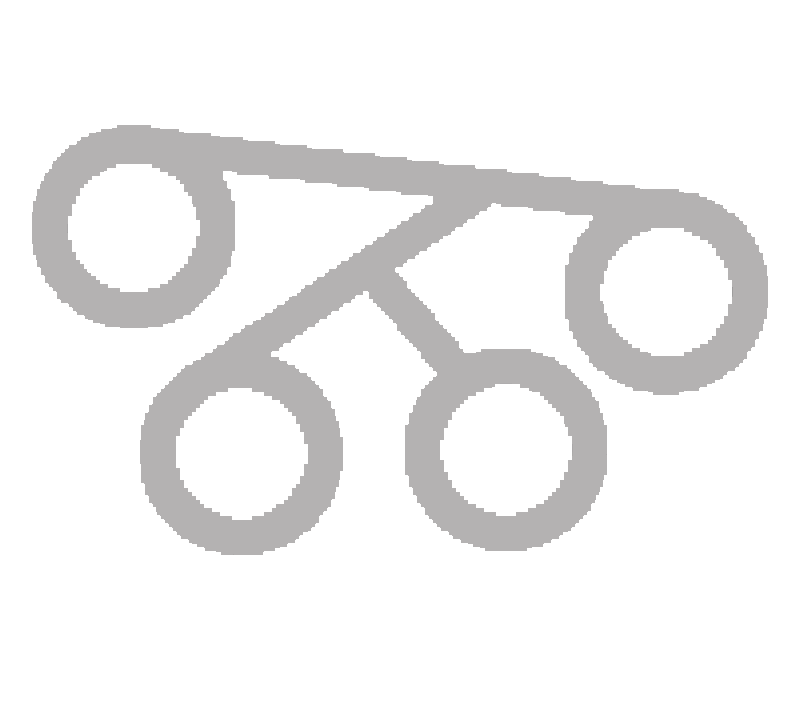 KONZULTACIJE
Sportska dvorana Martinovka 
Miramarska bb
kabinet br. 7
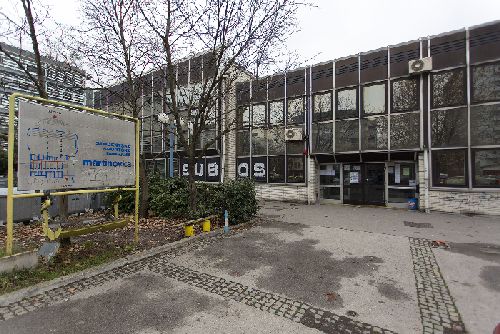 PRIJE NEGO ŠTO DOĐETE  
NA KONZULTACIJE
SVAKAKO
Pročitajte obavijesti nastavnika na oglasnoj ploči u zgradi Fakulteta i na web-stranici Katedre
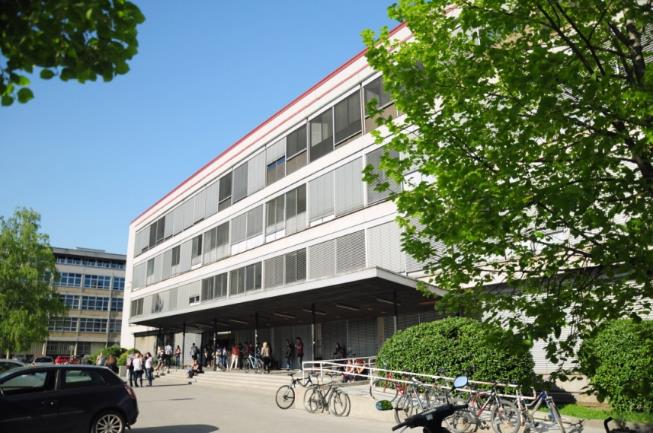 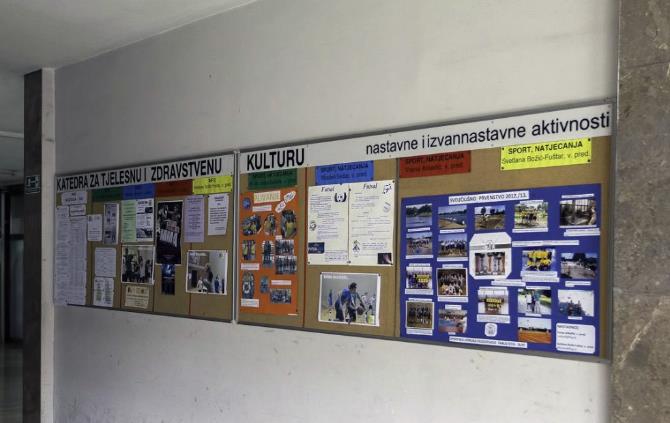 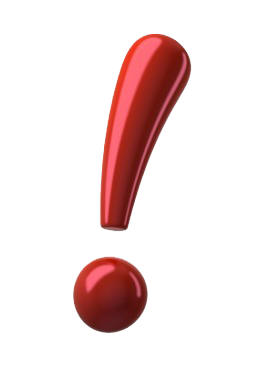 Kontaktirajte isključivo nositelja/icu kineziološke aktivnosti koju ste izabrali. 
Slobodno pitajte na nastavi i konzultacijama ili se javite nositeljima sporta putem zajedničkog e-maila: tzk@ffzg.hr
RASPORED SATI kolegija TZK
za zimski semestar akademske godine 2014/2015. je na stranici Katedre:		www.tzk.ffzg.unizg.hrNakon što izaberete sport i termin satnice, u vezi sa svim vašim daljnjim pitanjima o kolegiju TZK-a možete kontaktirati nositelja/icu tog sporta.Vidi, čitaj:sve na web-u Katedre i osobnim stranicama nastavnika/ca.
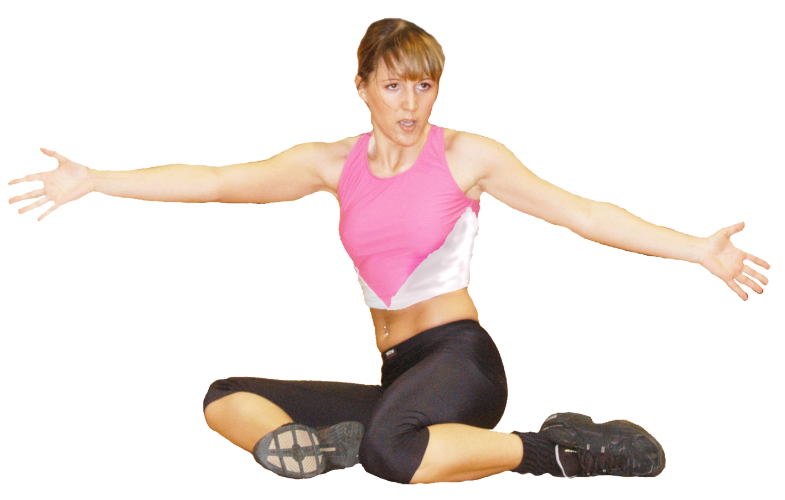 POČETAK NASTAVE
Tjelesne i zdravstvene kulture u zimskom semestru  2014/2015.
PONEDJELJAK, 13. listopada 2014.
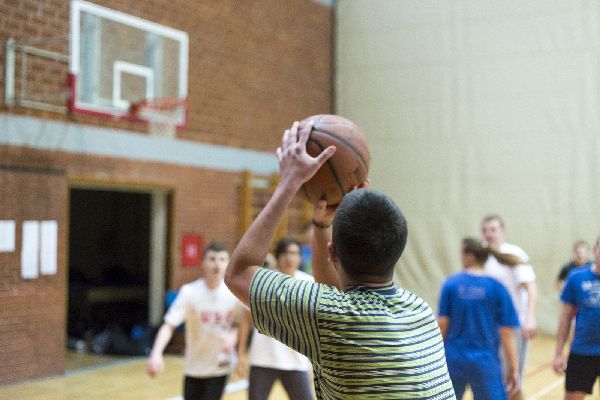 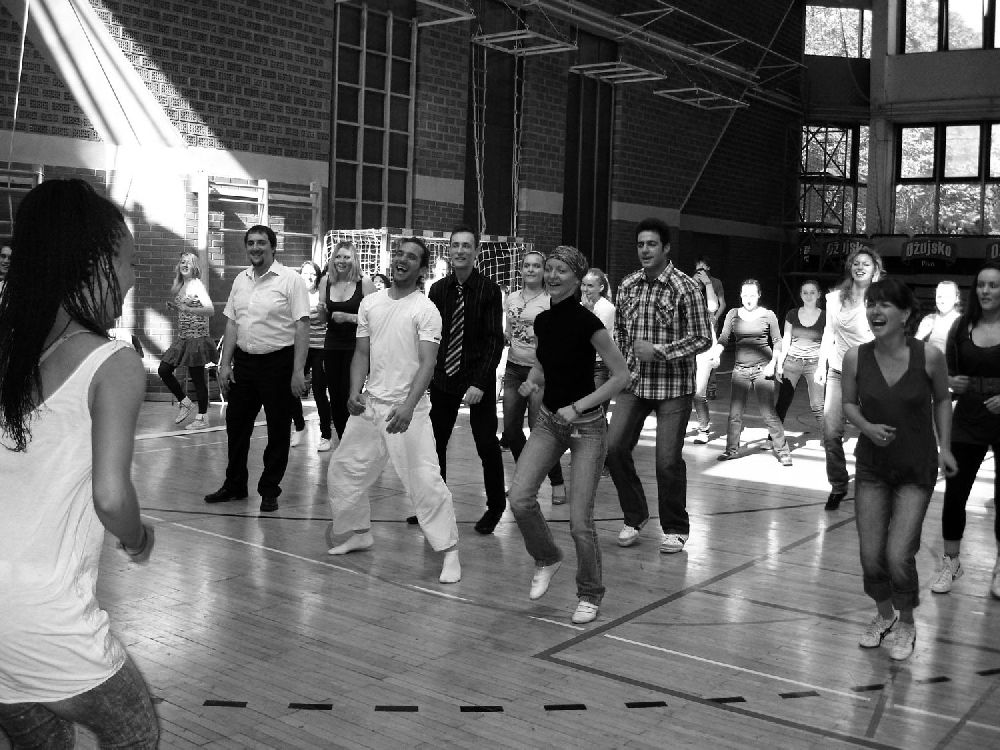 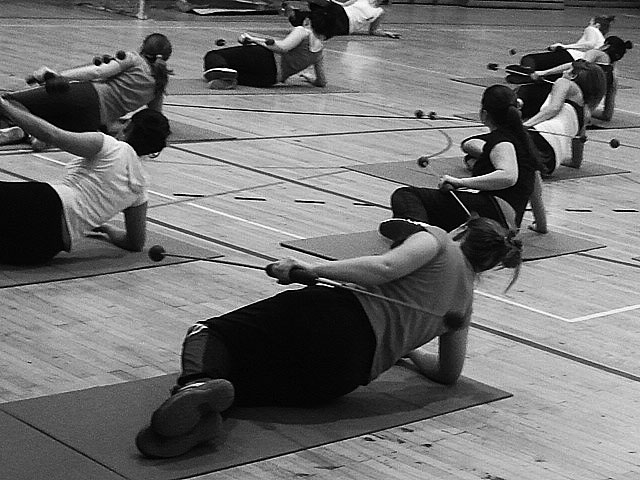 SUFF  –  SPORTSKA  UDRUGA
 FILOZOFSKOG  FAKULTETA
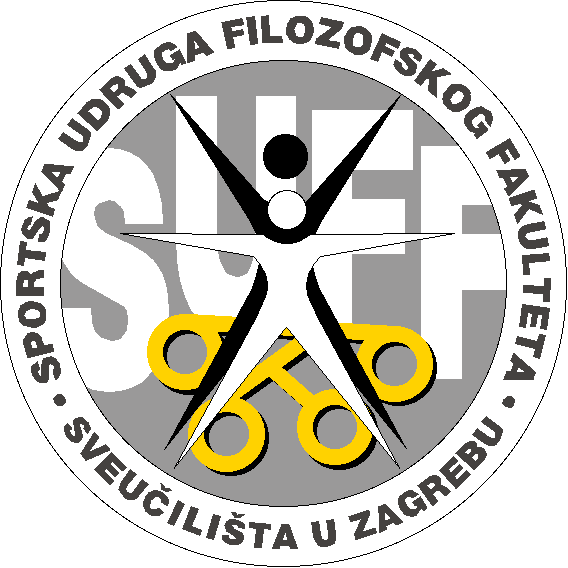 Ciljevi:
promicanje sporta među studentima
sudjelovanje studenata sportaša na sportskim natjecanjima i susretima
osnivanje sportskih sekcija
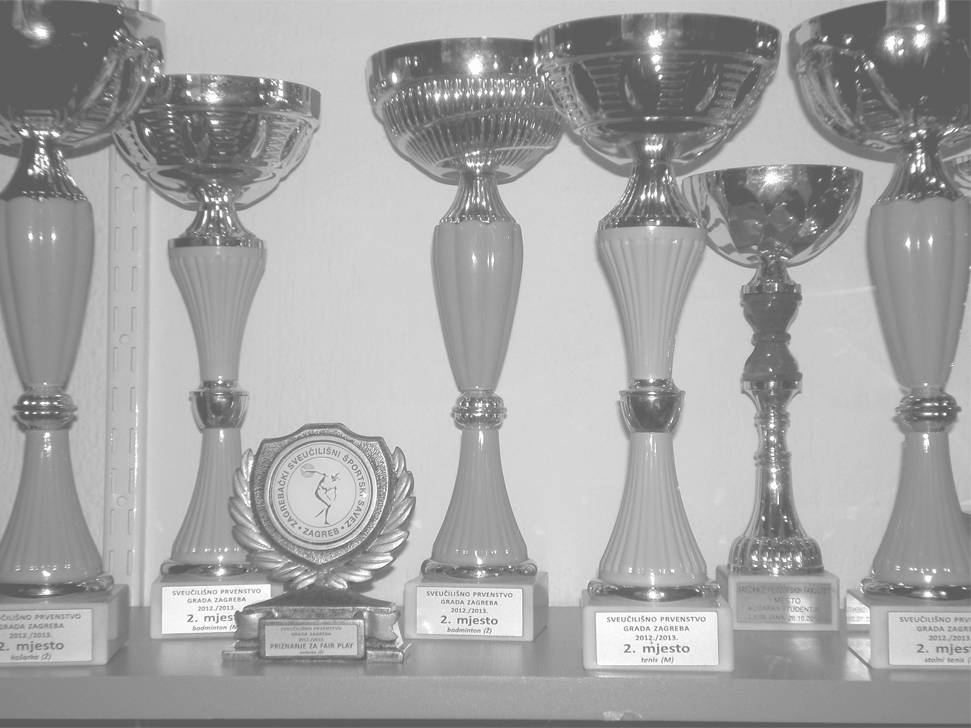 STUDENTSKO SVEUČILIŠNO
SPORTSKO PRVENSTVO
Održava se tijekom akademske godine
Organizator je natjecanja
    Zagrebački sveučilišni športski savez 
www.zsss.hr
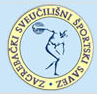 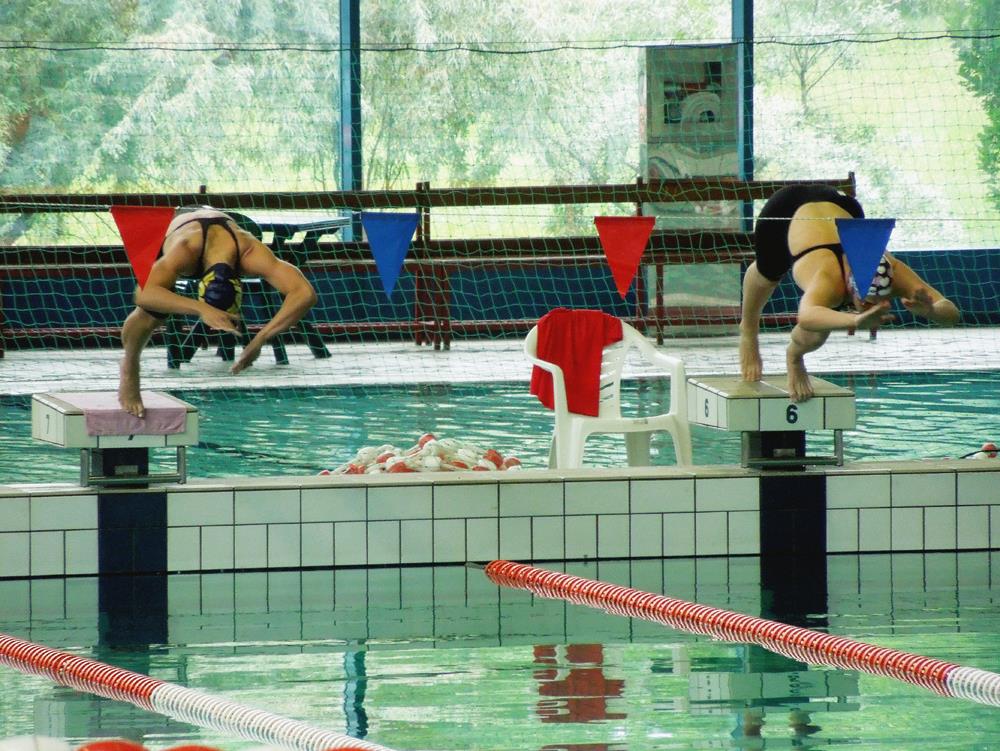 MENS SANA IN CORPORE SANO!
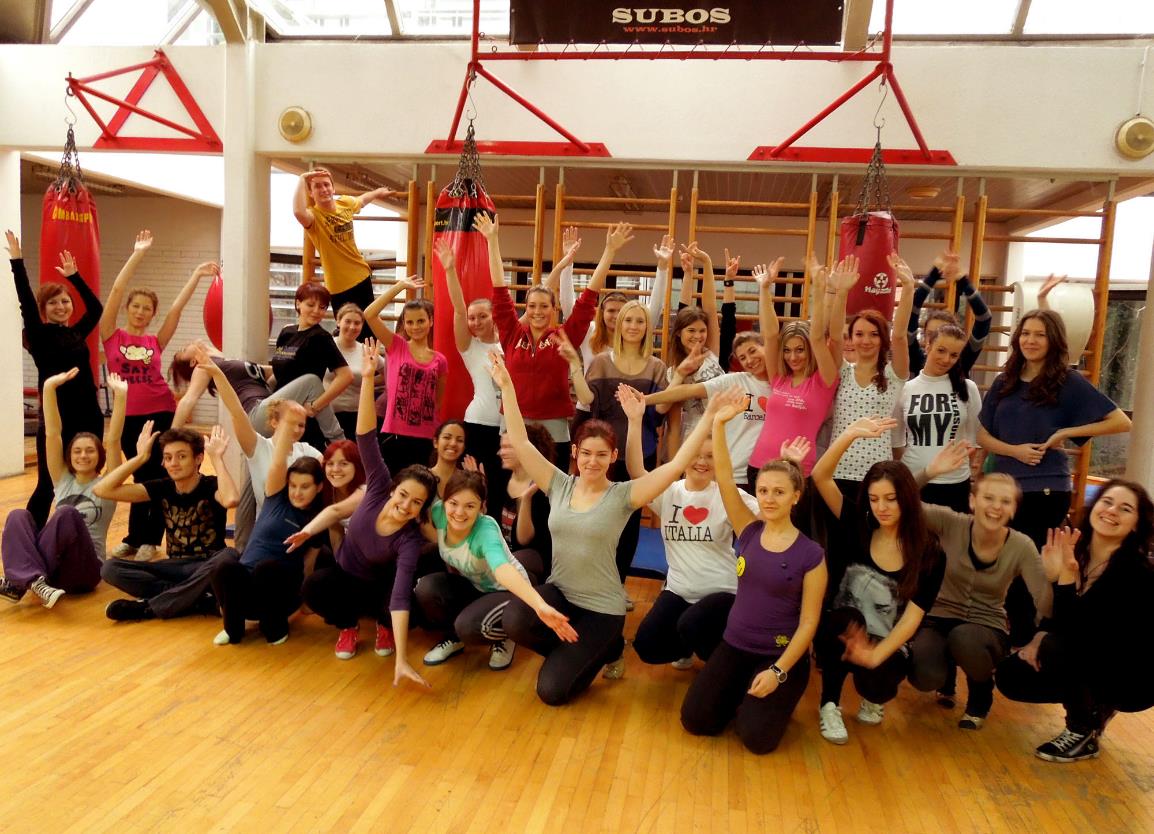 HVALA !